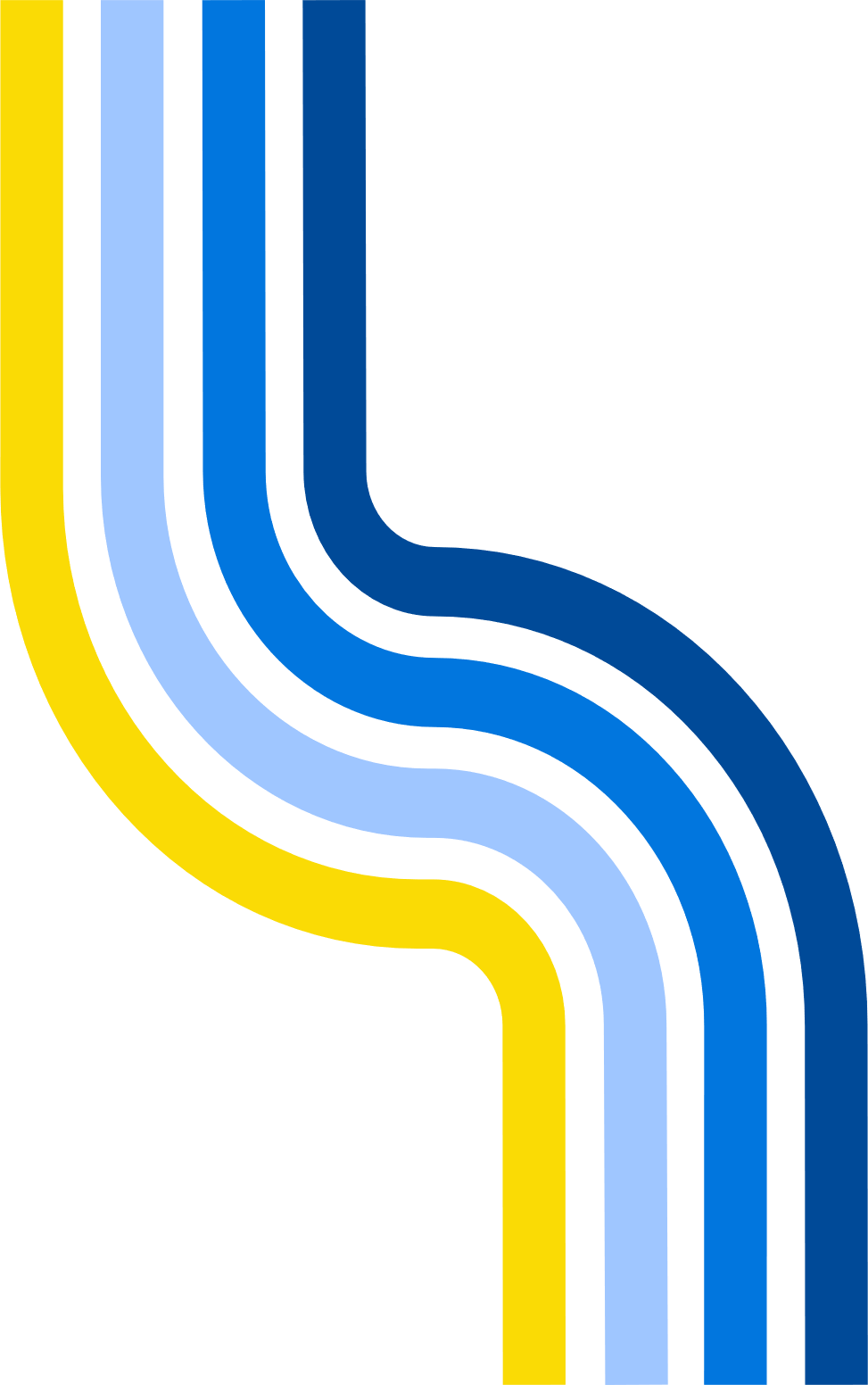 Curso OFG
“Cerrando Brechas Educativas
EDU222b
2023-2024
Curso Optativo de
Formación General: 
Cerrando Brechas
Educativas
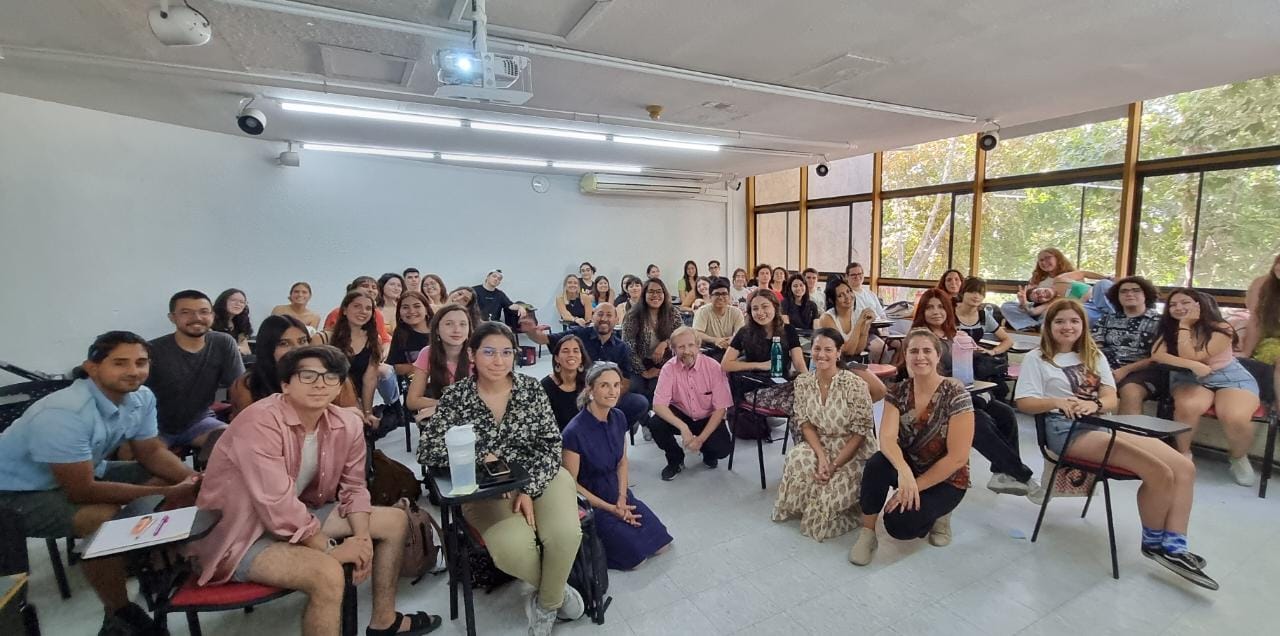 3.- Implementar la estrategia de tutorías remotas con estudiantes escolares.








4.Evaluar la dimensión ética asociada al trabajo de tutorías y recuperación de aprendizaje.
Detectar las principales brechas y oportunidades educativas existentes en el sistema escolar, considerando diversos contextos


Diseñar actividades pedagógicas para objetivos de aprendizajes y nivel educativo específicos
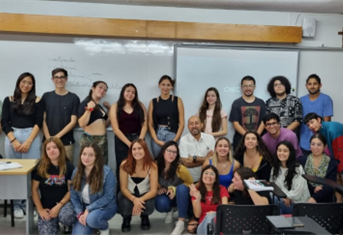 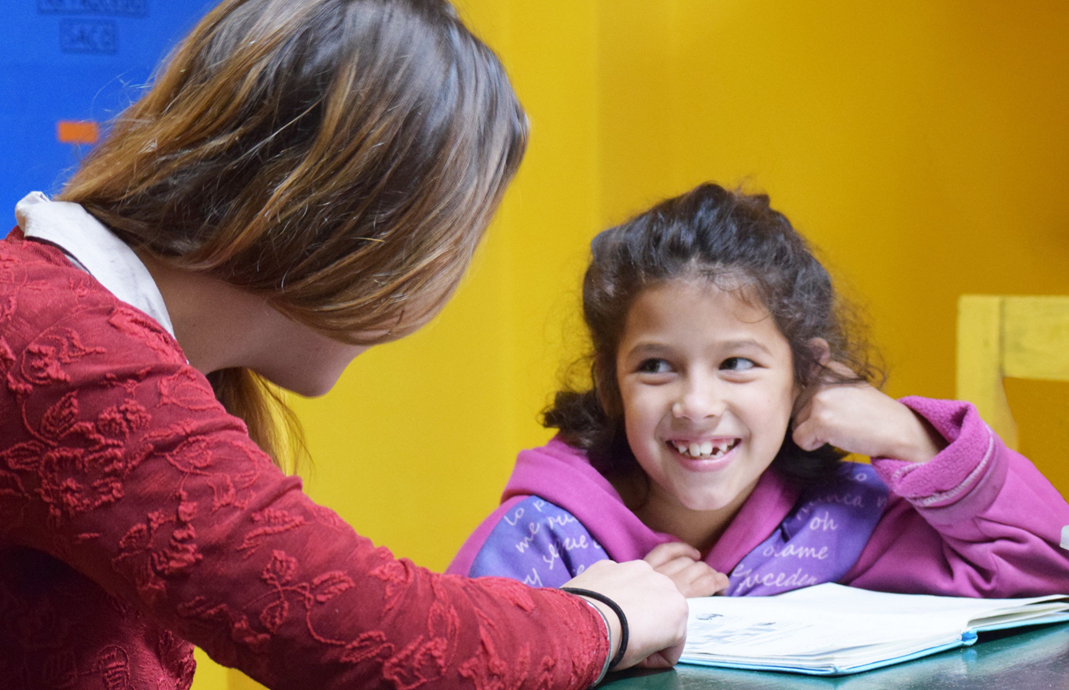 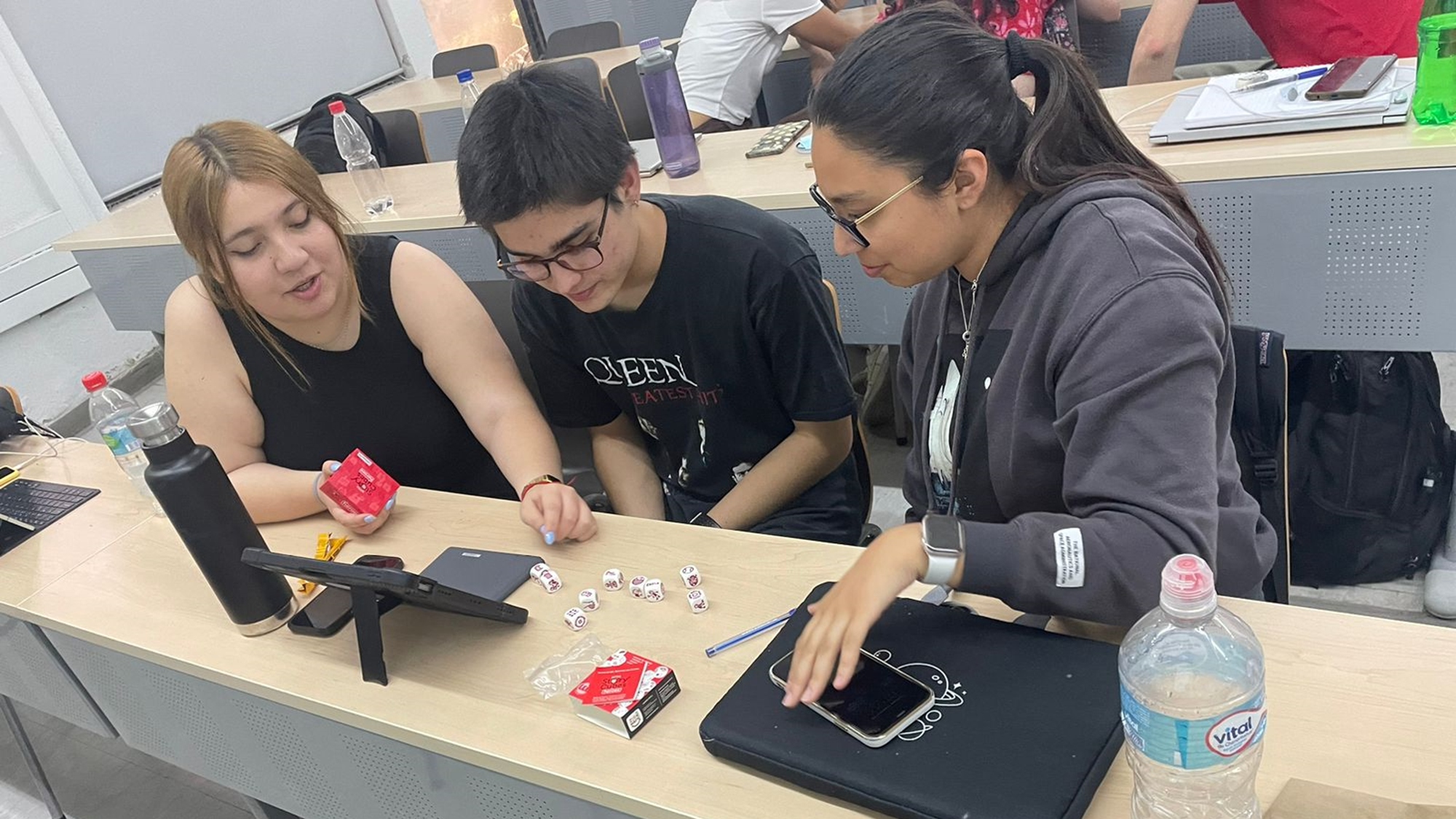 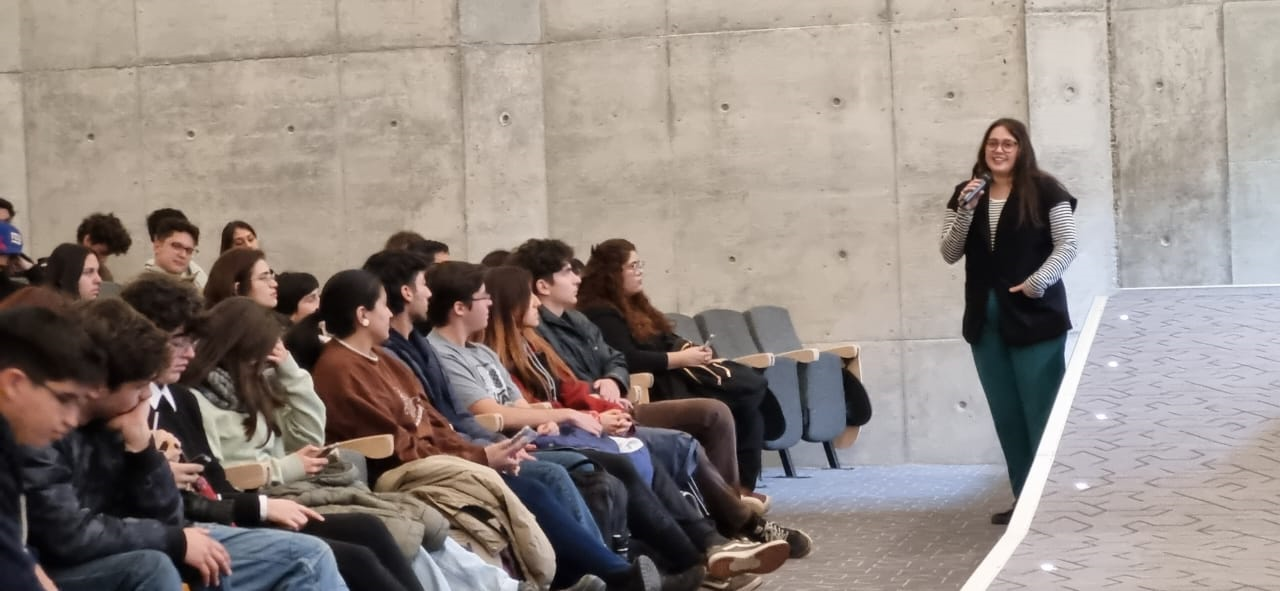 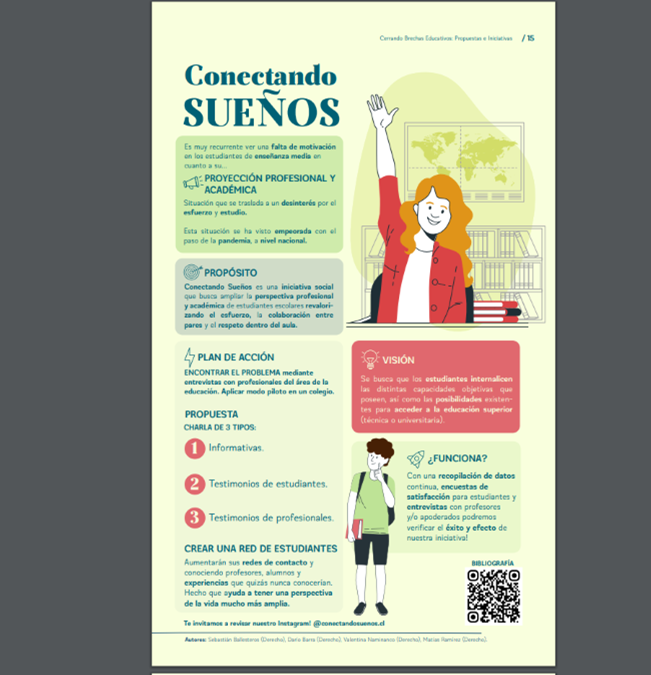 -
Curso 
Cerrando Brechas Educativas
2023
De 1 a 4 secciones 
215 alumnos(as) UC desde 17 Facultades 

Numero de tutorías efectivas:
      Esperadas: 16
      Exigidas: 12 
      Realizadas x alumno: 14-16
      Sumatoria: 3000 sesiones

 Foco en matemáticas: 90%
 Segundo ciclo básico
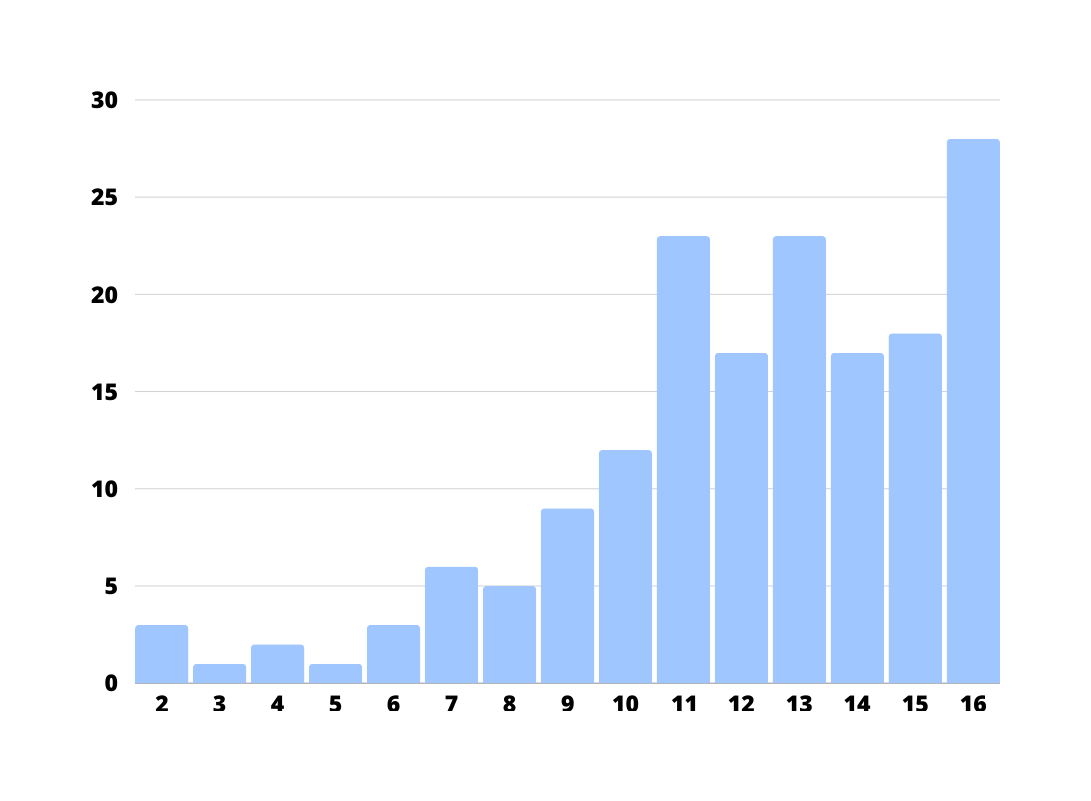 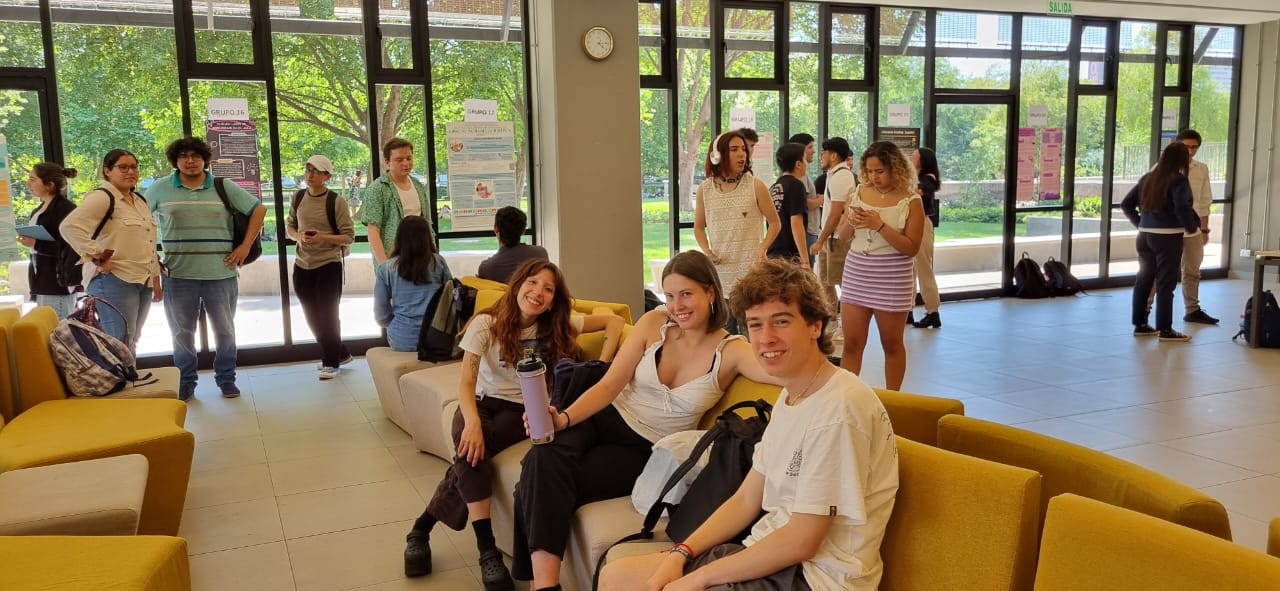 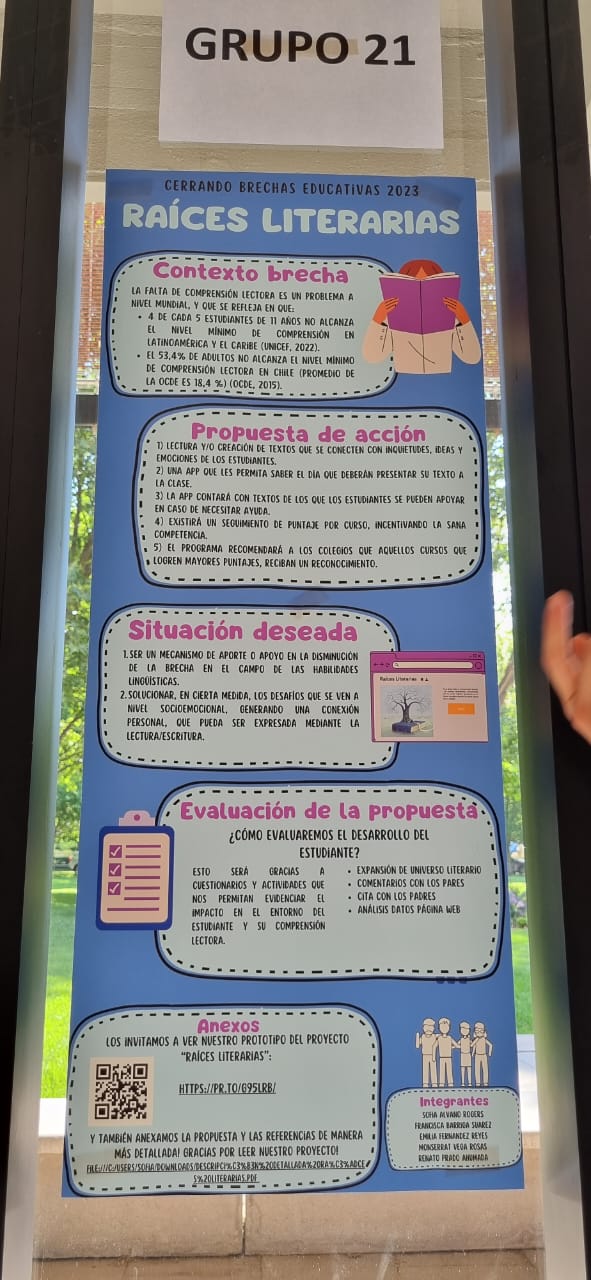 Capacidades
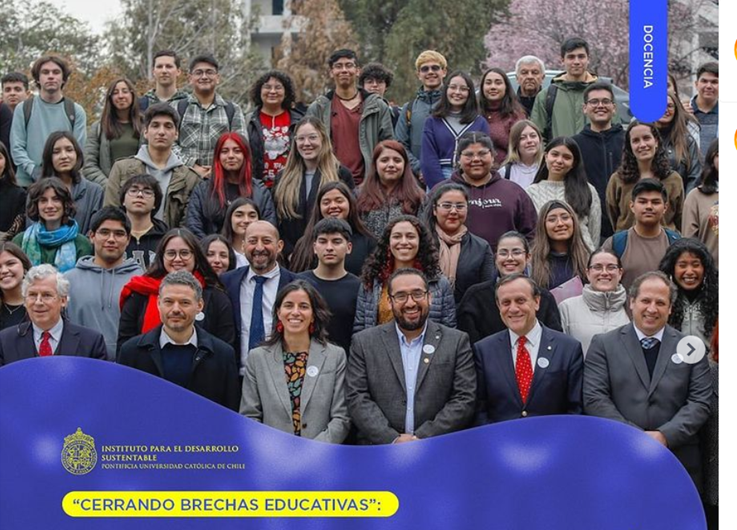 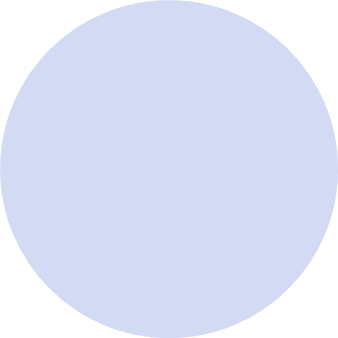 Equipo docente interdisciplinario e  Inter-facultades
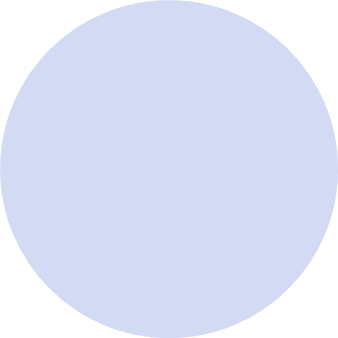 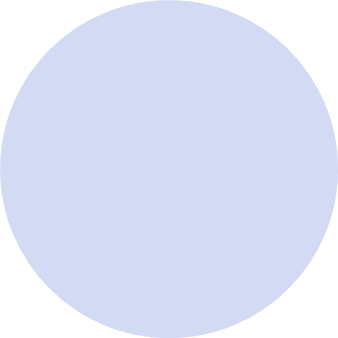 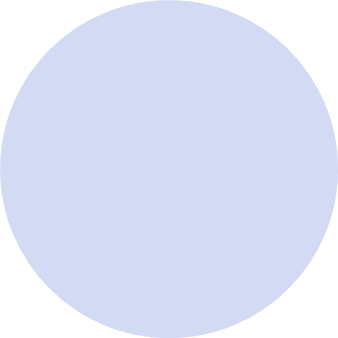 Alianza con Fundación Conectado Aprendo
Modelo OFG
VRA 
A+S
Estudiantes UC
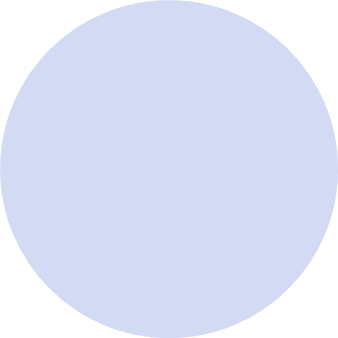 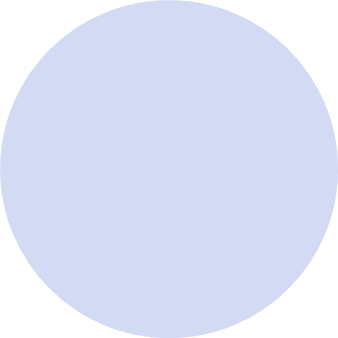 Alianza Comunas
e Instituciones púbicas  (MINEDUC)
Alianza Comunas
e Instituciones púbicas
Desafios y oportunidades
1.-Aumentar escala 
2.-Mayor distribución de oferta formativa 
3.-Sistematizar “mentorias” entre “tutores” 
3.-Implementar una experiencia formativa 
inter-universidades
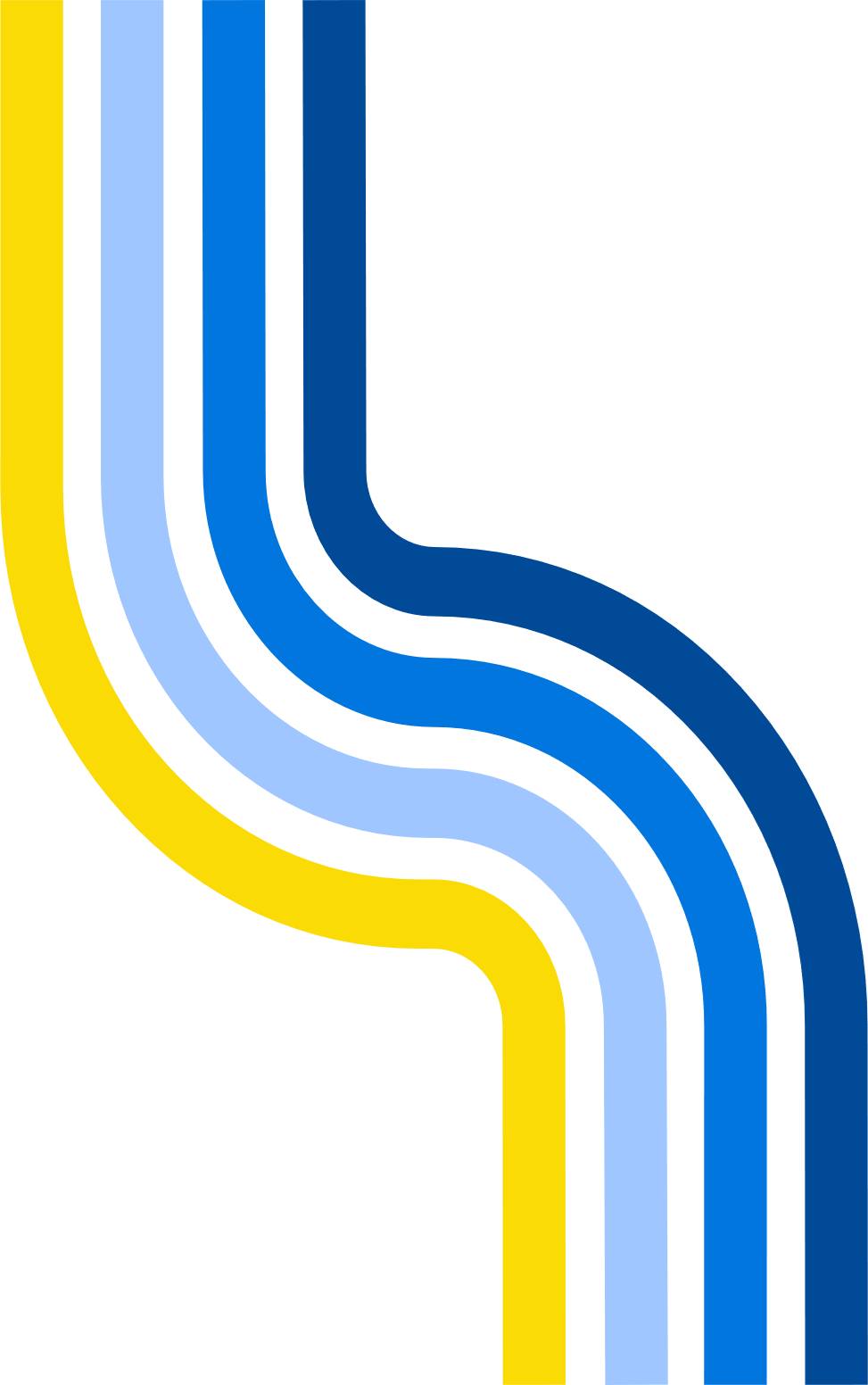 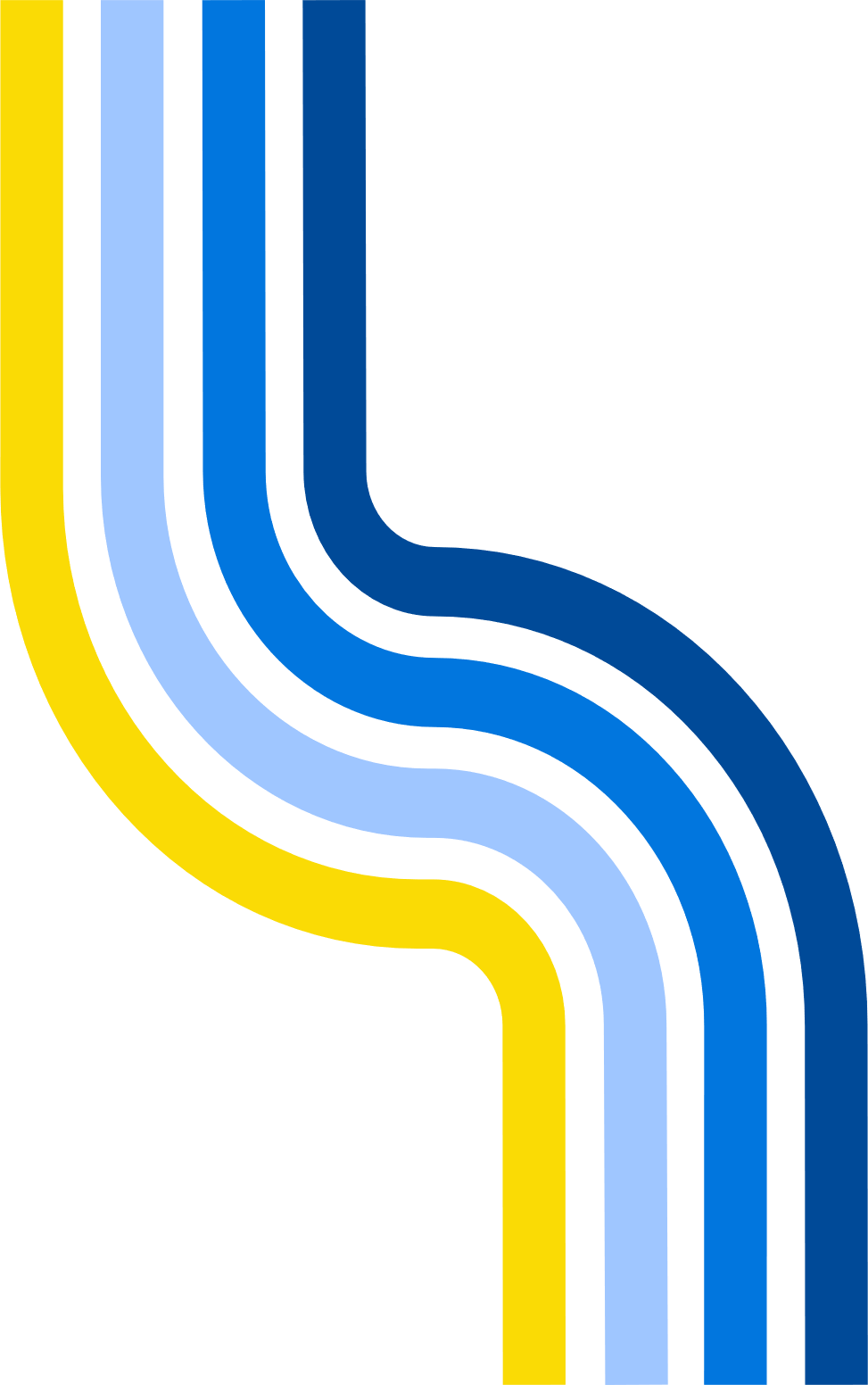 “Creo que últimamente ha resonado mucho conmigo la idea de que en las tutorías nos reunimos dos partes (madre-niño y tutor/a) donde ninguno es necesariamente experto en la materia. Creo que es súper bonito como, aunque no manejemos al revés y al derecho lo que estamos enseñando/aprendiendo, aun así, si hay personas que están dispuestas a nutrirse de otros y nutrirse de aprendizaje, siempre se va a lograr esa meta de superación intelectual (y emocional, también)” 

Testimonio Tutora UC.
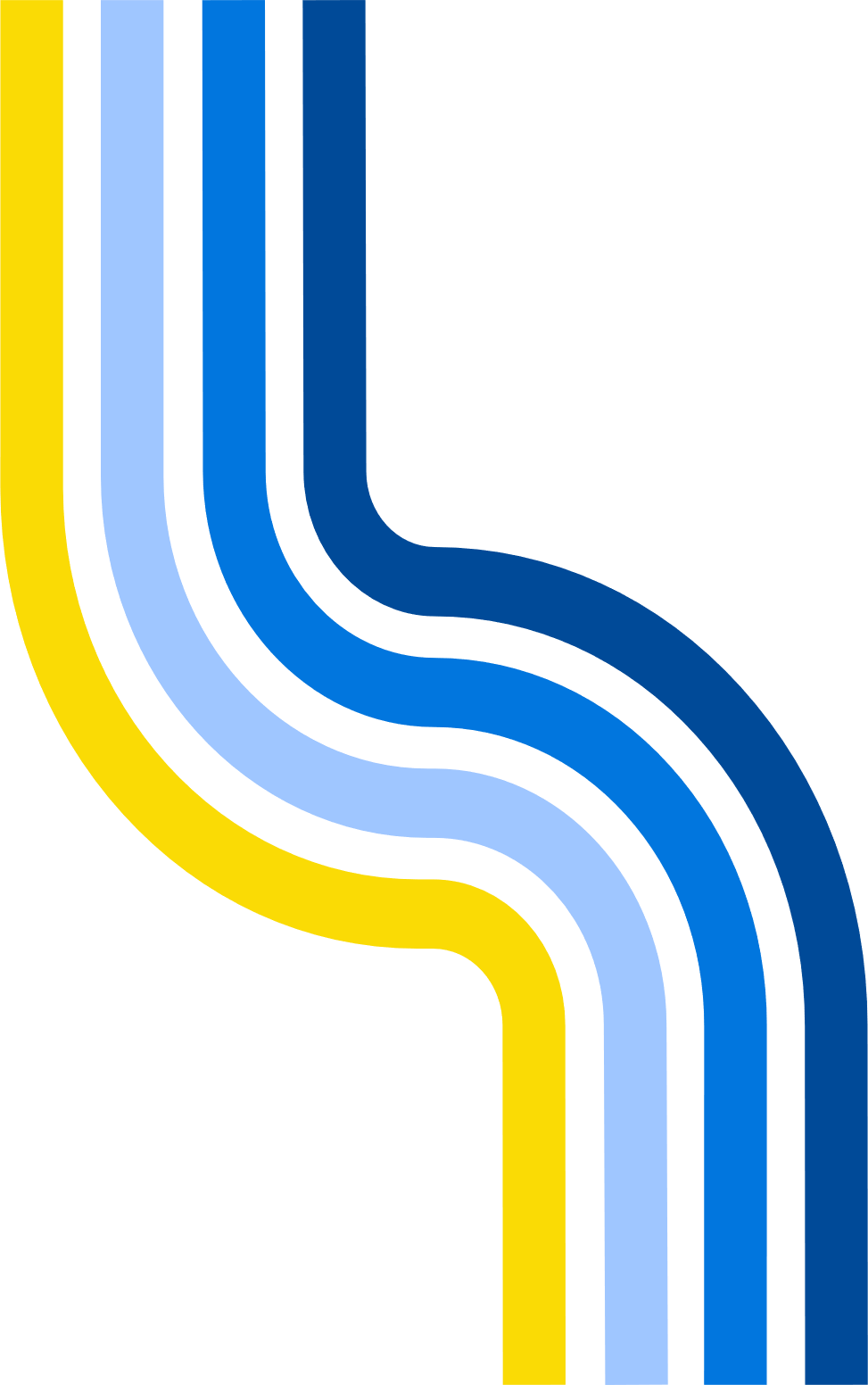 Profesores CBE 2023-2024 

Francisco Gallego 
Gonzalo Gallardo Iván Grudechut
Fernanda Penela 
Paulo Volante